MIJN VRAAG :
Wat is dit  dat aan de struik hangde?
Volgens mij :
Een gal (stengelgal)
Woekering van een plant
Ontstaat door een parasiet/Insect
Kan ontstaan door schimmels
Vorm als behuizing /voedsel van larve
Wetenschap ervan : cecidologie
Soorten : bladgal, bloemgal, knopgal, …
Gal die verlaten is door een insect :
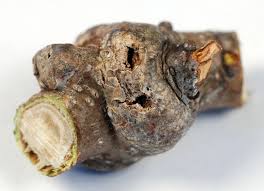 Bronnen :
Google afbeeldingen
Wikipedia
www.bladmineerders.nl
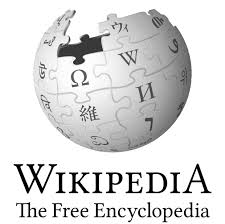 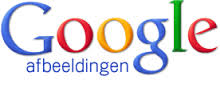